GRADE 4

UNIT 3
MY THINGS!
LESSON 6
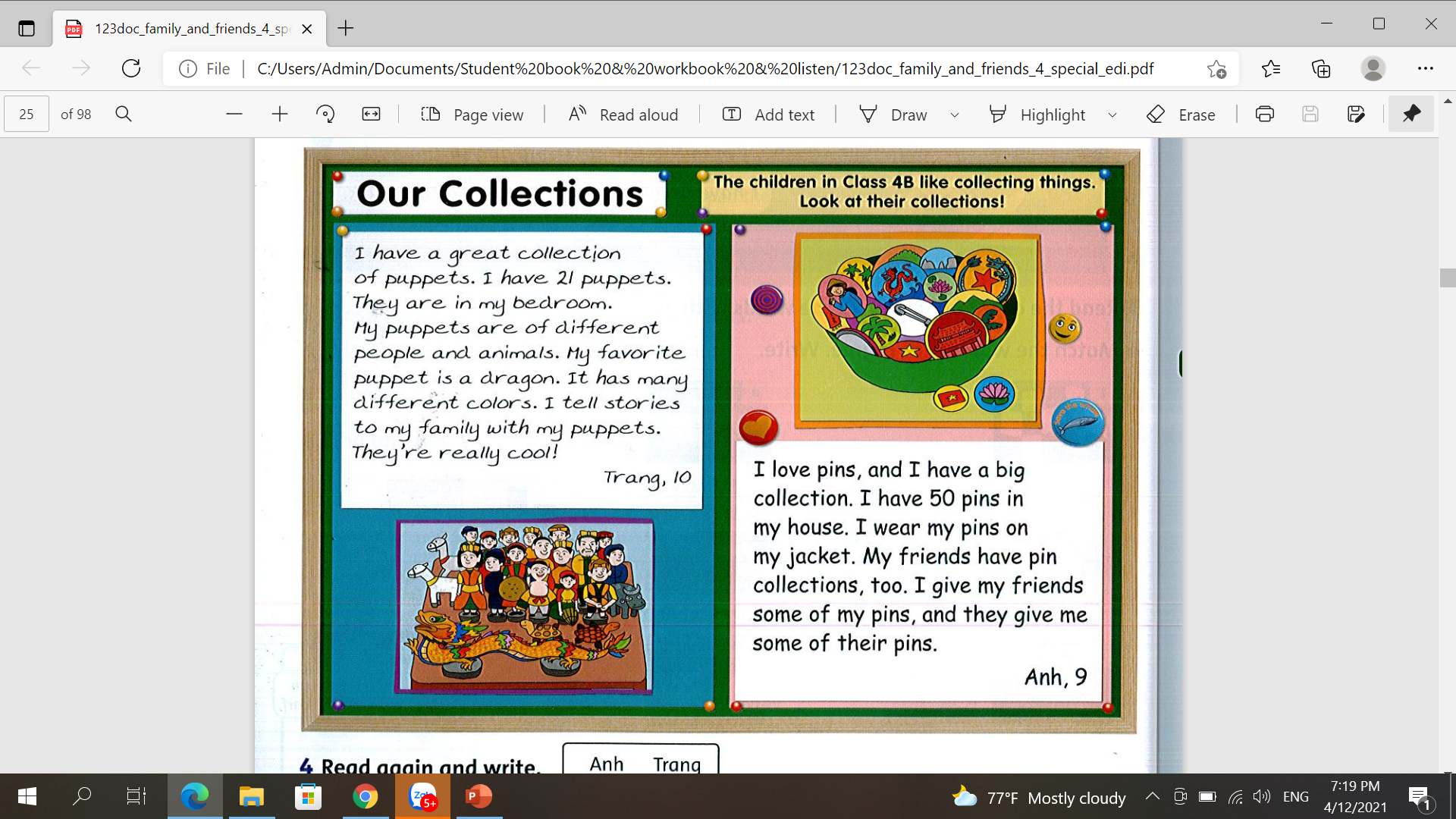 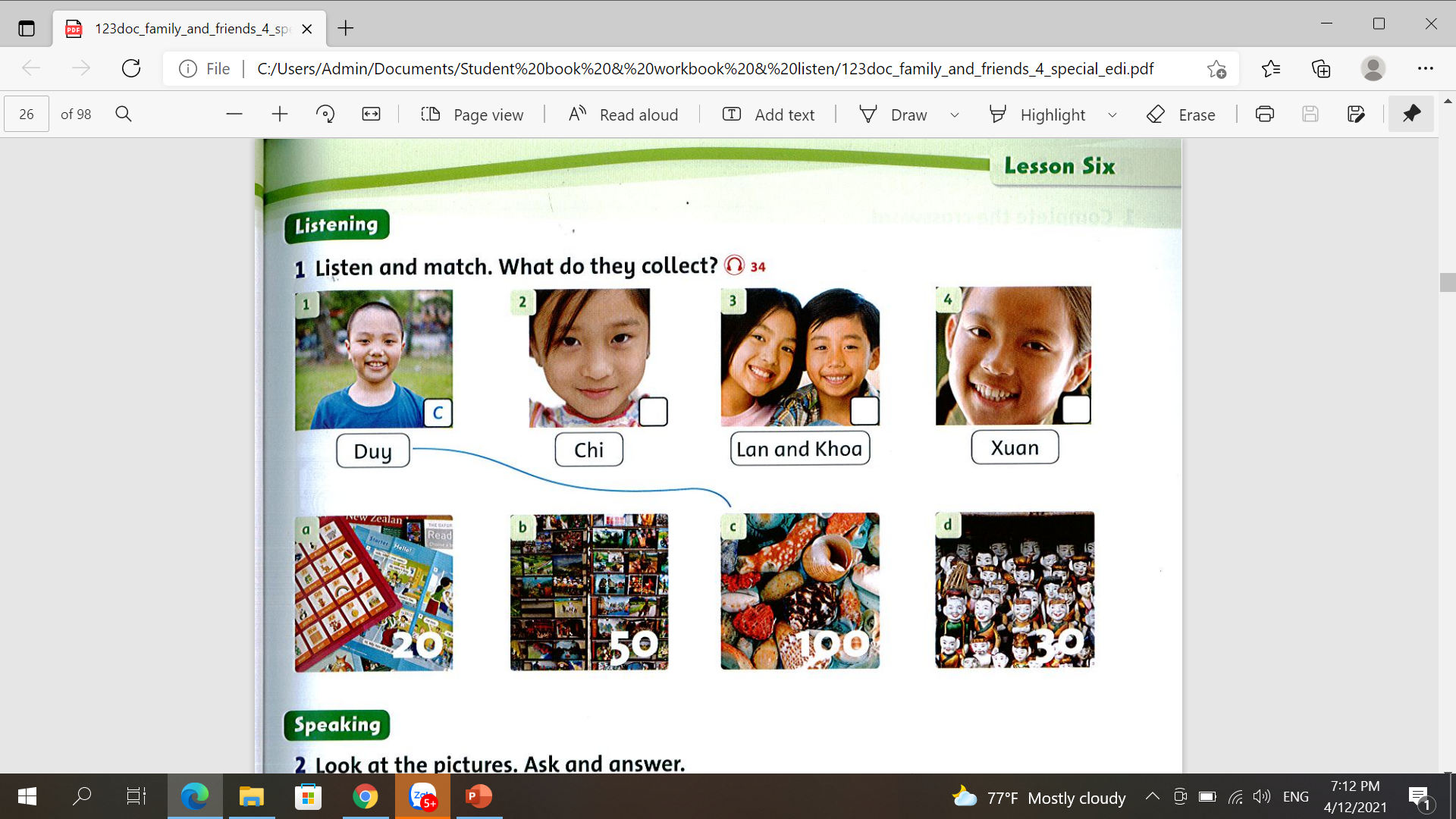 Vocabulary :                           Saturday, December 4th, 2021
Have : có 
Great : tuyệt, đẹp 
Bedroom : Phòng ngủ 
Different : khác 
People : người
Animals : động vật
Dragons : con rồng
Many : nhiều
Colors : màu sắc
Tell stories : nói về câu chuyện 
Really : thật sự
Cool : tuyệt vời 
Puppets : con rối
Favourite : yêu thích 
It : nó
Does .....have a collection ?
Yes, he/she does.  He/She has...........

How many .......does he/she have ? 
He/she has ...........
1.C 
Does Duy have a collection ? ( duy có sưu tập gì không ? ) 
-> Yes, He does. He has a shell collection.
How many shells does he have ? ( anh ấy có bao nhiêu vỏ sò ? ) 
-> He has One hundred shells.

2.A
Does Chi have a collection ? (Chi có sưu tập gì không ? ) 
-> Yes, she does. She has a posters collection.
How many posters does she have ? ( Cô ấy có bao nhiêu tranh quảng cáo ? ) 
-> She has twenty posters. 

3.D
Does  Lan and Khoa have a collection ? (Lan và Khoa có sưu tập gì không ? ) 
-> Yes, They do. They have a water puppets collection.
How many puppets does she have ? ( Cô ấy có bao nhiêu tranh quảng cáo ? ) 
-> They have thirty pupets.

4.B 
Does Xuan have a collection ? (Chi có sưu tập gì không ? ) 
-> Yes, she does. She has a postcards  collection.
How many post cards  does she have ? ( Cô ấy có bao nhiêu buu thiếp? ) 
-> She has fifty post cards
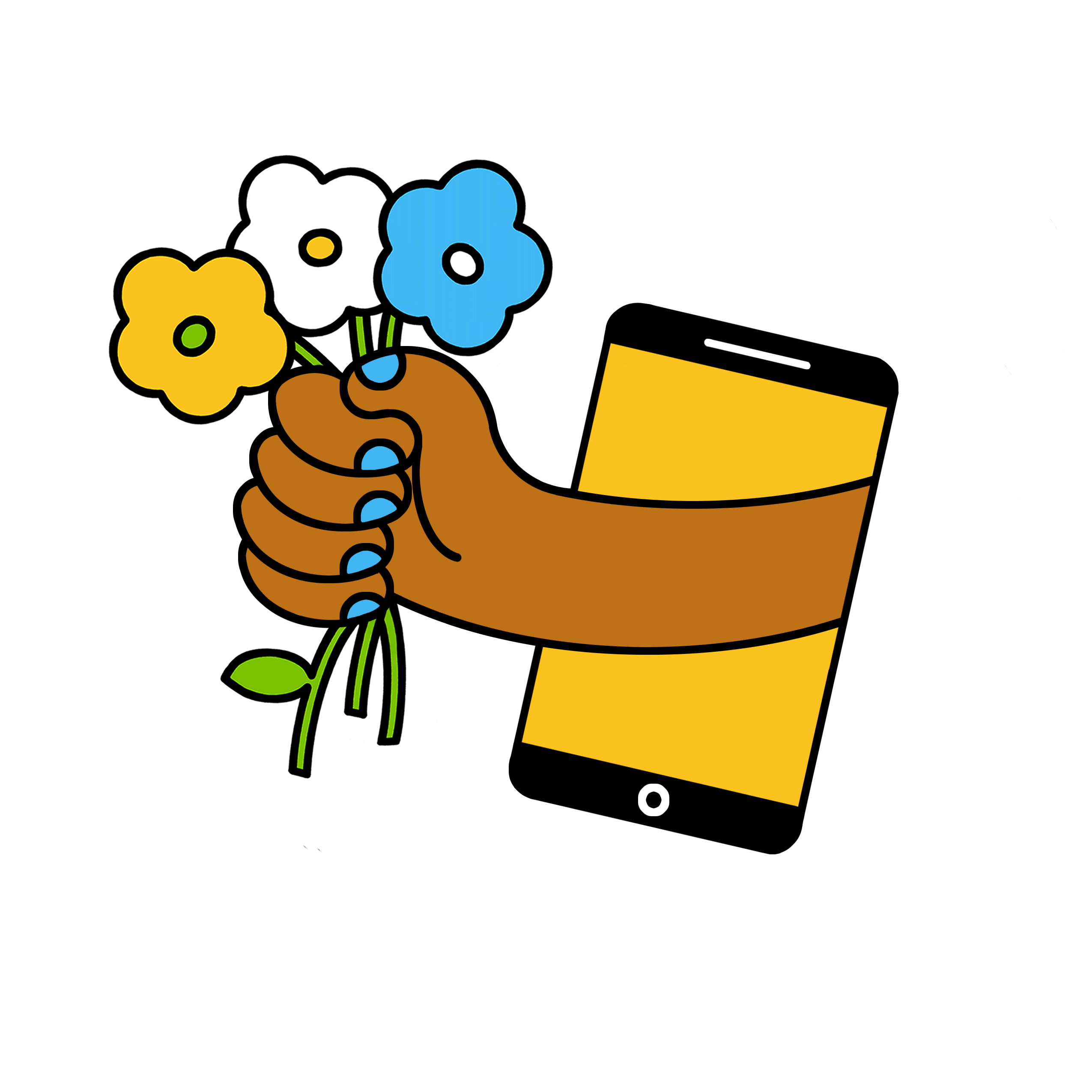